Typologie vad, reklamační proces, zmírňovací ustanovení, nároky z vad
JUDr. Jiří Valdhans, Ph.D.
Typologie vad
faktické vs právní
kvalitativní vs kvantitativní
zjevné vs skryté
podstatné vs nepodstatné
odstranitelné vs neodstranitelné
pro různé účely (v různých fázích vztahu mezi prodávajícím a kupujícím) je relevantní různé členění
REKLAMACE
Dodání zboží – vznesení nároku z vad
PŘECHOD NEBEZPEČÍ
Přechod nebezpečí
prodávající odpovídá za jakoukoliv vadu, které zboží v okamžiku přechodu nebezpečí má (kupující není zbaven povinnosti zaplatit kupní cenu, jestliže ke ztrátě nebo poškození zboží dojde po tomto okamžiku)
INCOTERMS
čl. 67-69
Přechod nebezpečí
prodávající ale odpovídá za vady, které vzniknou po tomto okamžiku, jestliže porušil některou ze svých povinností
vadný obal
vadná montáž
vada v návodu
nevhodné instrukce k nakládání se zbožím
Přechod nebezpečí – důkazní břemeno
K, který zboží přijal, aniž by vytkl v ten moment vady, musí prokázat existenci vad k okamžiku přechodu nebezpečí (převažující přístup)
P uznal vady
technické nedostatky – často nutnost znaleckého posudku
dopad mezinárodních obchodních zvyklostí (umožnit P účastnit se testování – bez toho nedostatečnost důkazu)

chladící jednotka se porouchala krátce po uvedení do provozu považováno za porušení dle čl. 35 odst. 2, prodávající musí prokázat opak
smíchání vadných chemikálií s dřívějšími dodávkami, dopad na finální výrobek – K nebyl schopen prokázat, která dodávka byla vadná
Přechod nebezpečí vs záruka
přednost/nezávislost na přechodu nebezpečí
může být poskytnuta i jednostranně
konkludentně
nerozkvetly květiny během sezony – K neprokázal, že P poskytl záruku, že květiny rozkvetou
ZJIŠTĚNÍ VADY
Zjištění faktické vady
nedopadá na vady právní
účel prohlídky = zjištění souladu se smlouvou/čl. 35 odst. 2
vztahuje se na zboží i na doklady
vztahuje se i na předčasně dodané zboží, ale lhůta začíná běžet až od termínu řádného dodání
dílčí plnění se posuzuje samostatně
právo (nikoliv povinnost) K
Zjištění faktické vady - jak
soulad s praxí, zvyklostmi
je na K, zda provede sám nebo využije 3 osobu
nemusí být provedena, když by nic neodhalila
u druhově určeného zboží se předpokládá namátková kontrola
namátkovost není dostatečná, když se vyskytly problémy dříve
na pečlivost prohlídky má vliv výše hrozící škody
rozmražení a prohlídka části zmražené dodávky
náhodné testování pro další použití
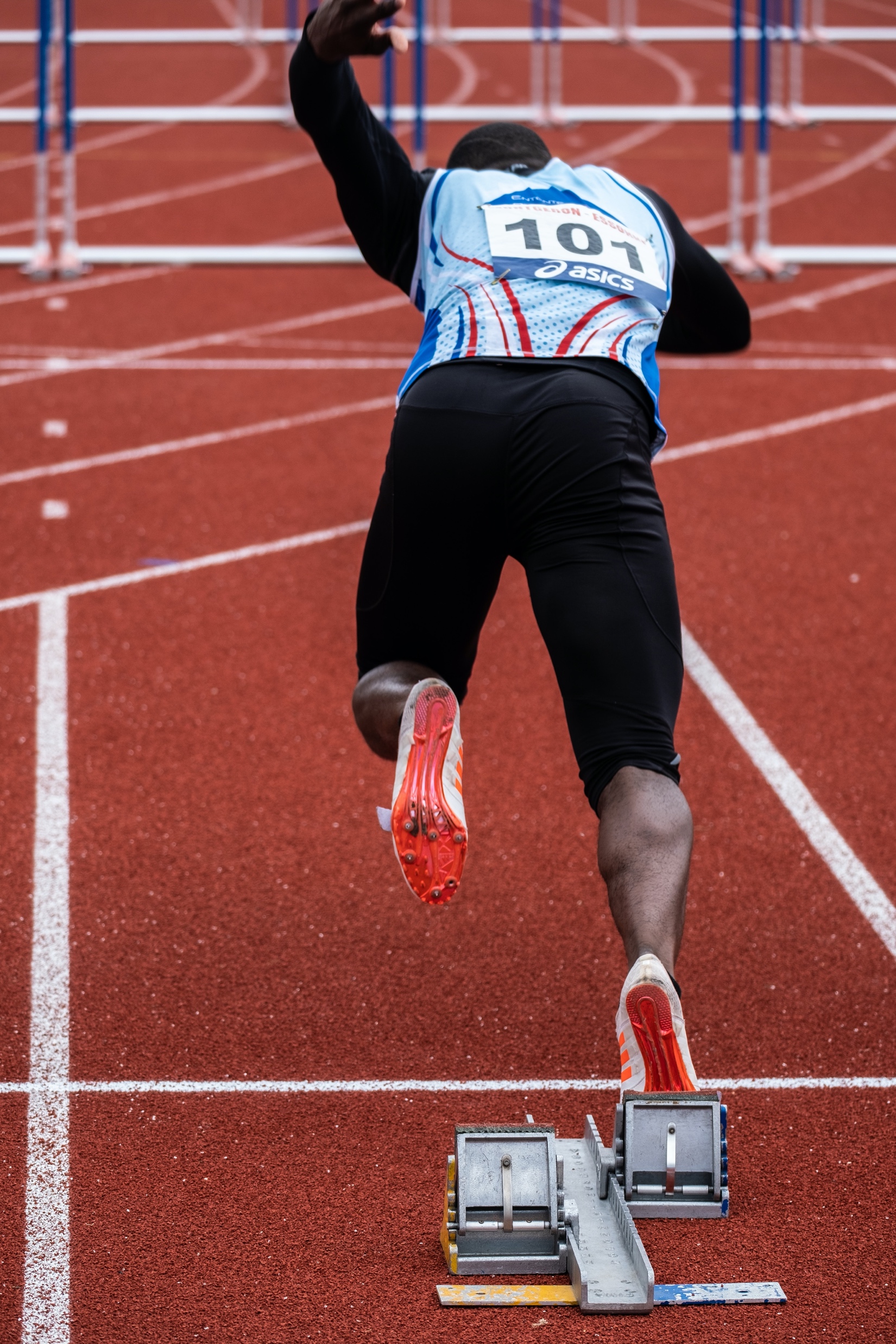 Zjištění faktické vady – počátek běhu lhůty
od okamžiku převzetí zboží
	doložky INCOTERMS DDP, DAP
od okamžiku, kdy se zboží ocitne v místě určení (38/2)
ostatní typy dodacích doložek
rozdíl mezi místem dodání, v němž kontrola vůbec nemusí být možná, a místem kde je K reálně schopen kontrolu provést
u skrytých vad
je to mimo čl. 38?
od okamžiku, kdy se vada začne projevovat?
Zjištění faktické vady – počátek běhu lhůty
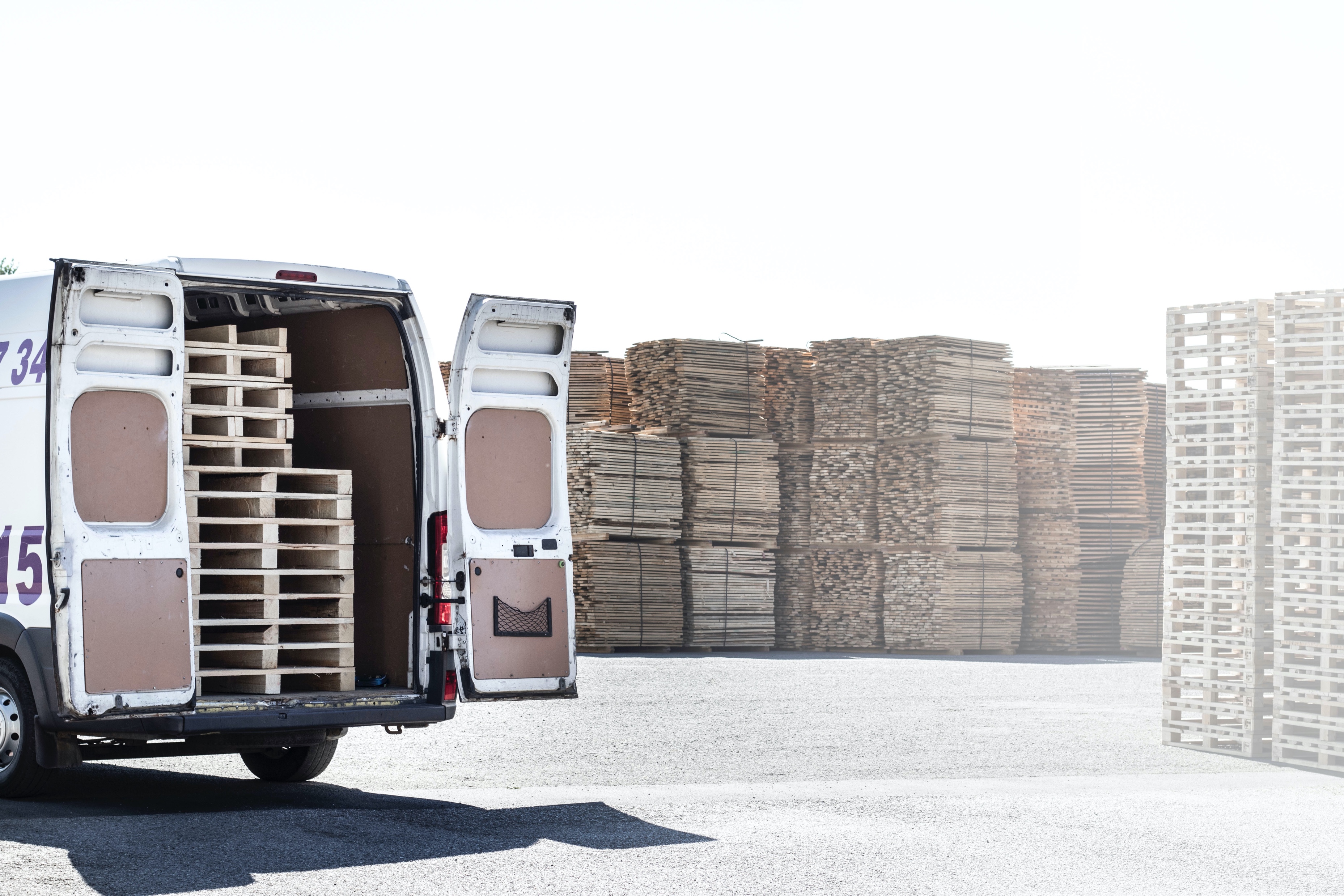 přeposlání/nové odeslání zboží (38/3)
vyplývá z povaha věcí
K je obchodní společnost (koupě za účelem dalšího prodeje)
Zjištění faktické vady – počátek běhu lhůty
několik rozhodnutí – IHNED
když má být spojeno/smícháno - předtím
Zjištění faktické vady – délka lhůty
co nejkratší
technologická náročnost
subjektivní vlastnosti K, jeho odbornost
kazivost, sezonnost zboží
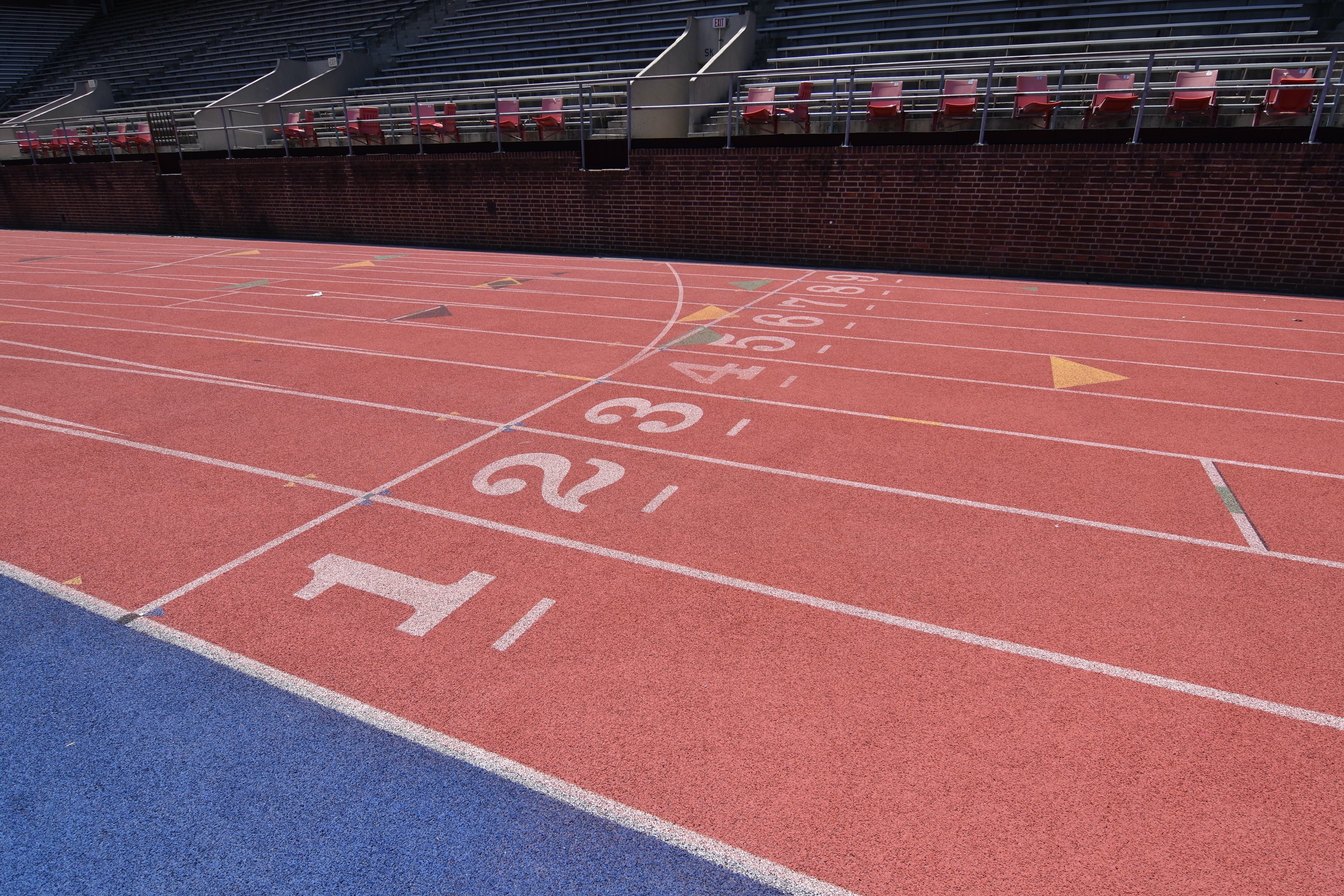 OZNÁMENÍ VADY
Oznámení faktické vady
jakmile zboží neodpovídá čl. 35, nutnost vytknout vady
týká se i plnění aliud (jedná se o plnění s vadami)
Oznámení faktické vady - obsah
P má být schopen posoudit, zda zboží má vady a má reagovat
zajistit důkazy
řešit se svými dodavateli
možnost odstranění vad (právo druhého plnění čl. 37/48)
nutné bližší odůvodnění, dostatečné přesné, nesmí být obecné (P nemusí zjišťovat, co měl K na mysli)
chybějící množství
počet vadných kusů
sériová čísla
fotografie
Oznámení faktické vady - obsah
ok, když sice chybí, ale prodávající akceptoval (nemůže následně vzít zpět)
není to nutné u plnění aliud
jazyk shodný s jazykem smlouvy
případné nejasnosti – čl. 8
Oznámení faktické vady – počátek běhu lhůty
bez zbytečného odkladu
po prohlídce
po zjištění skryté vady
po sdělení dalším K při přeprodeji
Oznámení faktické vady – délka lhůty
vliv
volba nároku (ponechání a sleva – delší, vrácení zboží – kratší)
rozpor s dobrými mravy (dodání podvodného charakteru – delší)
menší společnost, sdílené pozice – delší
vetší, dobře organizovaná společnost - kratší
svátky a dny pracovního klidu se nezapočítávají
jestliže je provedeno včasné oznámení, není rozhodující, že nebyla řádně provedena kontrola dle 38
Oznámení faktické vady – délka lhůty
rostliny, ovoce, zelenina – den
maso, mléčné výrobky – podobné, max. o něco delší
směřuje k 14 dnům
Oznámení faktické vady – délka lhůty
max. 2 roky od převzetí zboží
objektivní lhůta
skryté vady
Oznámení faktické vady – důkazní břemeno
nese K
zkontroloval
oznámil
nestačí pouhé odmítnutí zaplatit
ústnost/telefonické oznámení?
svědci? (telefonát v cizím jazyce)
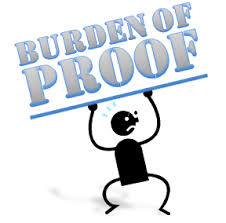 ZMÍRNĚNÍ
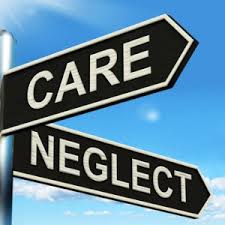 Prodávající věděl/nemohl nevědět
čl. 40
hrubá nedbalost na straně P
přehlédnutí evidentních závažných vad
plnění aliud
podvodné jednání, zlý úmysl P
P nepotřebuje, aby mu byly vady oznámeny, protože o nich ví (nemůže nevědět), proto očekává, že K uplatní nároky
pojistka pro K a oslabení pozice P
proto omezeno pouze na zvláštní (dokonce výjimečné) případy
Prodávající věděl/nemohl nevědět – důkazní bř.
není jednotný přístup
u P že jeho vědomost nedosahovala dané stavu
běžně sice K, ale čl. 40 je výjimka
záleží na povaze vad
zásada „důkazní blízkosti“
Prodávající věděl/nemohl nevědět
stočení km u auta s cílem vyhnout se čl. 35/3
navrtání zkušebních děr P, což dokládá, že si byl vědom nevhodné velikosti
zředění vína vodou – P musel vědět, protože je patrný zlý úmysl
P věděl, že K chce kombinovat dveře a zárubně, ale dodal 176 zárubní a pouze 22 dveří
Omluvitelné důvody
čl. 44 (faktické i právní vady)
nejen neoznámení, ale i neprovedení kontroly (u vad faktických)
omluvitelnost vs přiměřenost důvodu
dopadá pouze na 39/1 (nelze překročit 2 roky dle 39/2)
málo úspěšné v praxi (výrazně více zamítavých než kladných rozhodnutí)
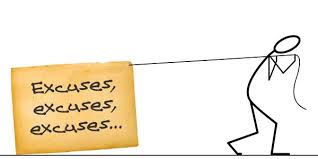 Omluvitelné důvody
vadný znalecký posudek, vadné osvědčení o kontrole (neseděl objem a jakost kokosového paliva)
oznámení mělo být provedeno do 50 dnů od převzetí (v přístavu, kde nešlo provést kontrolu)
oznámení těsně po řádném termín a P zároveň nevznikla žádná újma
SYSTÉM NÁROKŮ
Nároky z vad
podstatné porušení smlouvy
uplatňovány vedle nároku na náhradu škody (ale kumulace nároků nesmí vést k obohacení K
Sleva z kupní ceny
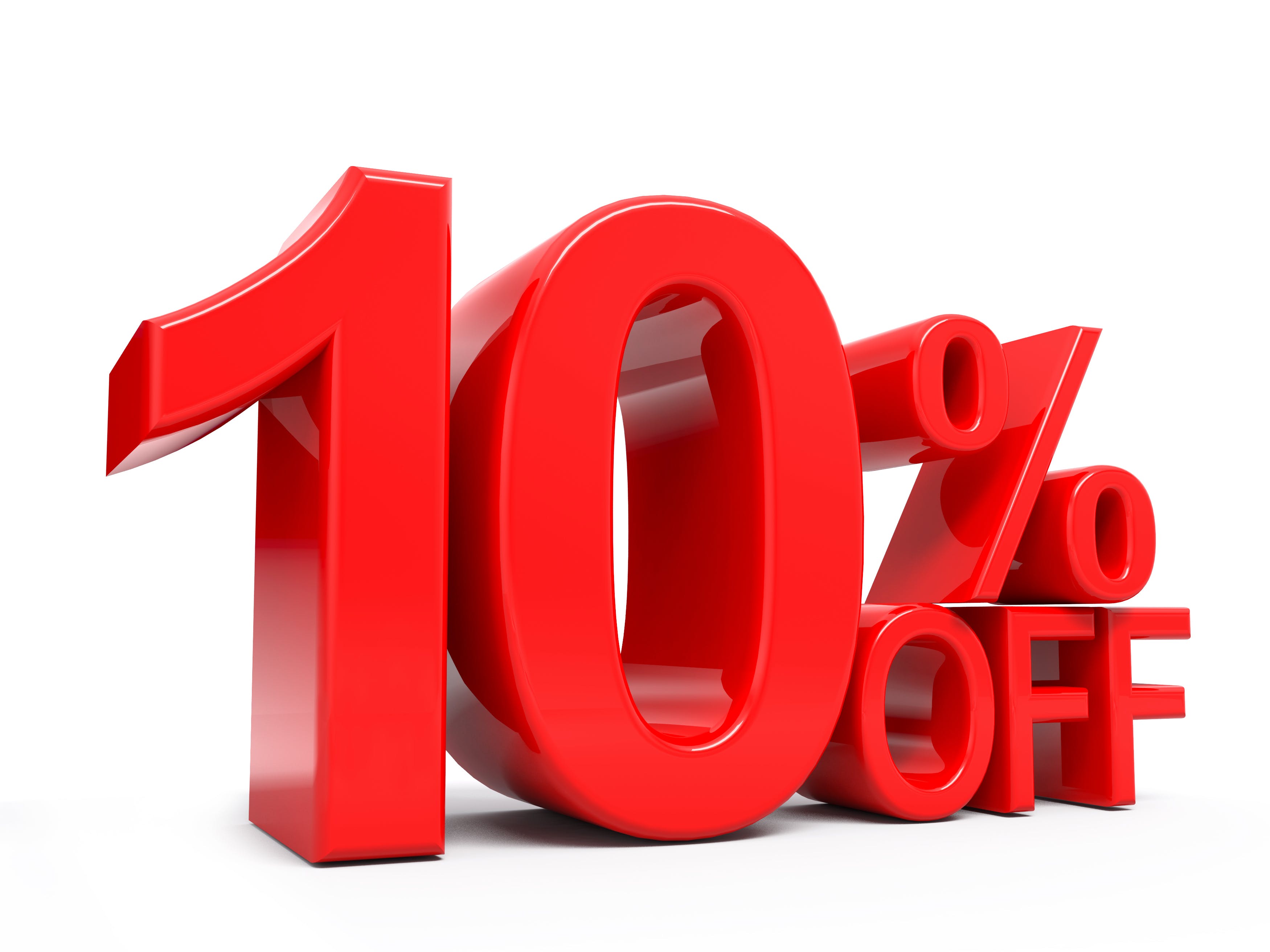 bez ohledu na podstatnost porušení smlouvy
bez ohledu na zaplacení
vyloučeno v případě čl. 37/48 (preference)
odmítne-li K druhé plnění, ztrácí nárok na slevu
výpočet stanoven Úmluvou (lze nahradit dohodou stran)
po uplatnění nároku na slevu již není nutné uplatňovat započtení
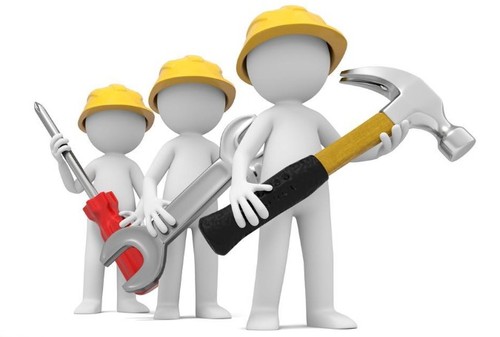 Oprava zboží
lze u faktických kvalitativních vad
nelze u právních a kvantitativních vad
vyloučen v případě, kdy prodávající prokáže, že oprava není s přihlédnutím k okolnostem případu možná (hledisko přiměřenosti)
náklady na opravu
nehospodárnost
pokud vyšší, než náklady na výměnu, oprava je vyloučena
P není výrobcem a není schopen bez problémů požadovat opravu od třetí osoby
K si může opravit sám (náklady nárokuje jako náhradu škody)
obecně – dobré mravy, poctivý obchodní styk
K může omezit lhůtou dle 47, respektive je omezeno lhůtou dle 48/2
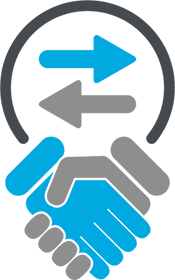 Výměna zboží
podstatné porušení smlouvy
neopravitelnost (včetně neúměrných časových a finančních požadavků)
nepoužitelnost (lze-li použít, a to i jinak, než bylo původně plánováno, lze-li prodat, i když se slevou, nejedná se o podstatné porušení smlouvy – neplatí, když K se zbožím nižší kvality neobchoduje)
u zaměnitelného zboží – zpravidla nikoliv
aliud automaticky nemusí znamenat podstatné porušení smlouvy
lze si sjednat
nelze uplatnit, jestliže K není schopen vrátit zboží v podstatě v nezměněném stavu (82)
K může omezit lhůtou dle 47, respektive je omezeno lhůtou dle 48/2
Odstoupení od smlouvy
nelze očekávat po K, že bude dále v plnění smlouvy pokračovat
nutné podstatné porušení smlouvy
nejen vadnost
ihned v případ podstatného porušení smlouvy
podstatnost viz předcházející slide
ve spojení se lhůtou dle 47 resp. 48/2
včasnost
buď ve spojení se lhůtou dle 47
FIX
omezeno v případě, že zboží bylo již dodáno
Odstoupení od smlouvy – kdy ano/ne
nelze uplatnit, jestliže K není schopen vrátit zboží v podstatě v nezměněném stavu (82)
rozdíl musí být nepodstatný
může být případně opraveno (potom rozdíl hodnot)
neplatí když:
K nezpůsobil (vis major, vlastnost zboží – povaha, vada)
způsobeno prohlídkou
použití, spotřebování, zpracování běžným způsobem (šlo/nešlo zjistit předtím) 
nemožnost vrácení prokazuje P
výjimky prokazuje K
Odstoupení od smlouvy – účinky
zánik povinností
složky vztahu resp. ujednání, kterých se nemá odstoupení dotknout
náhrada škody
smluvní pokuta
režimové doložky 
vracení protiplnění
bez dopravy
z ruky do ruky
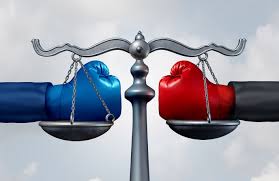 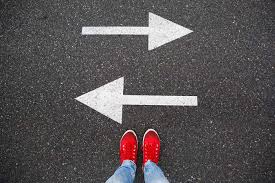 Odstoupení od smlouvy – jak moc
u smluv s dílčím plněním dle 73
jen od postižené dílčí dodávky
od postižené dílčí dodávky i dodávek do budoucna
od postižné, do budoucna i od již realizovaných